Читаем книги о войне
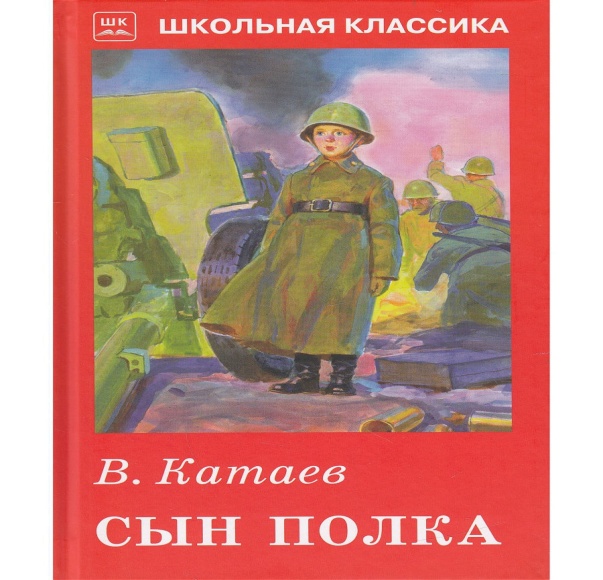 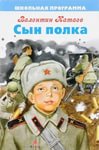 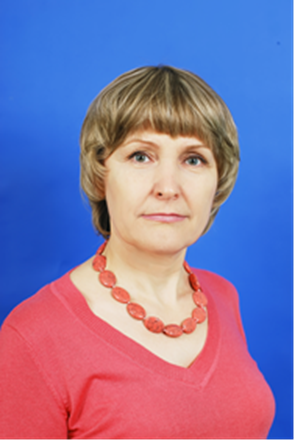 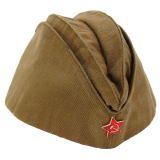 «Сын полка» 
Валентин Катаев
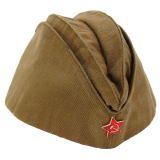 Читаем книги о войне
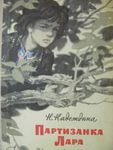 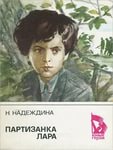 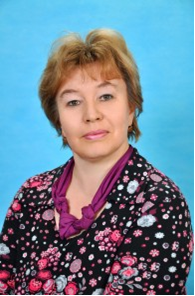 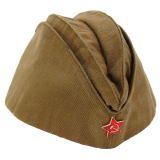 «Партизанка Лара» Надежда Надеждина
Читаем книги о войне
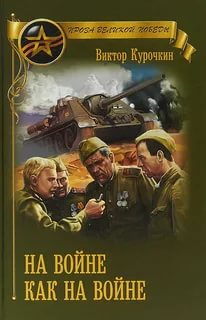 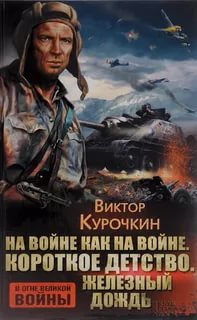 «На войне как на войне» 
Виктор Курочкин
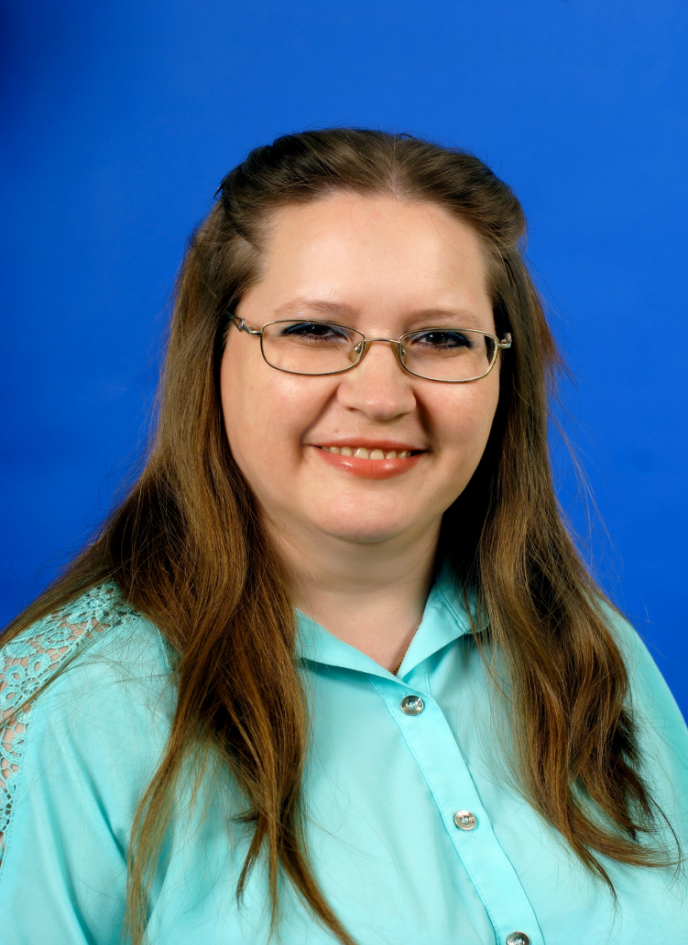 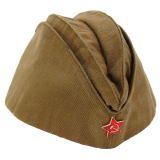 Читаем книги о войне
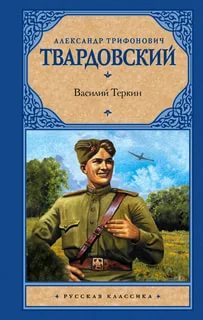 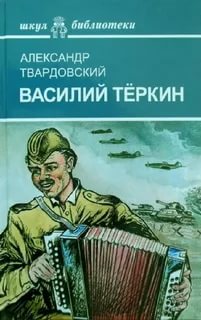 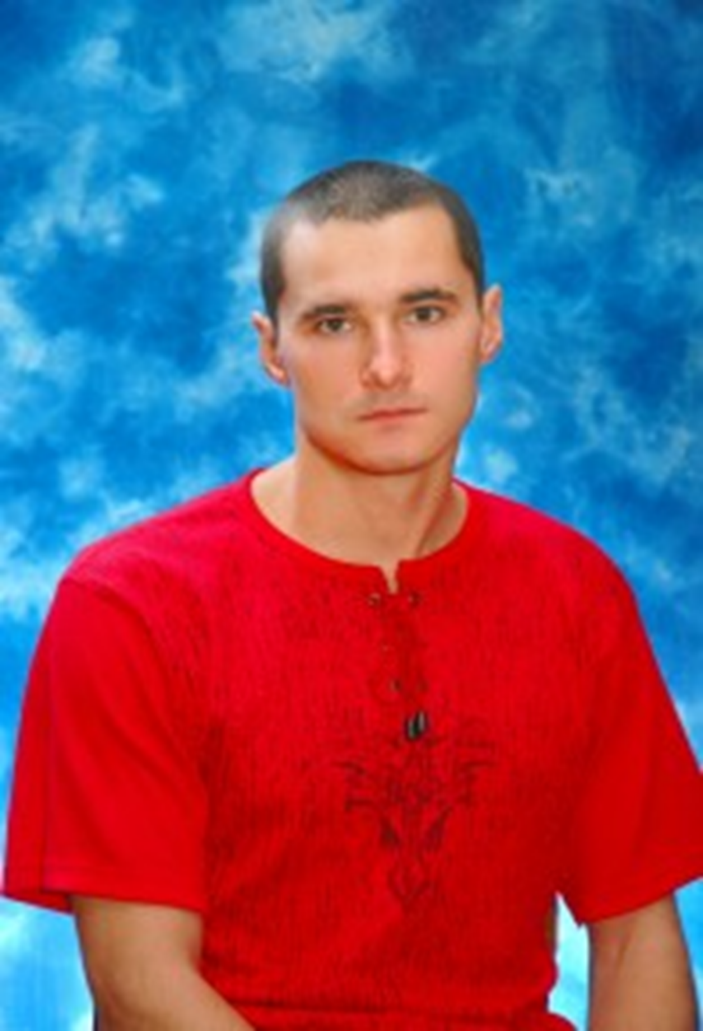 «Василий Теркин» Александр Твардовский
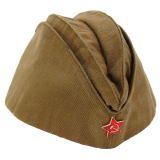 Читаем книги о войне
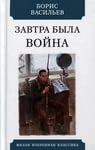 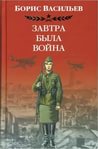 «Завтра была война»
Борис Львович Васильев
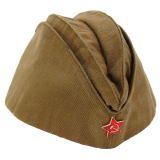 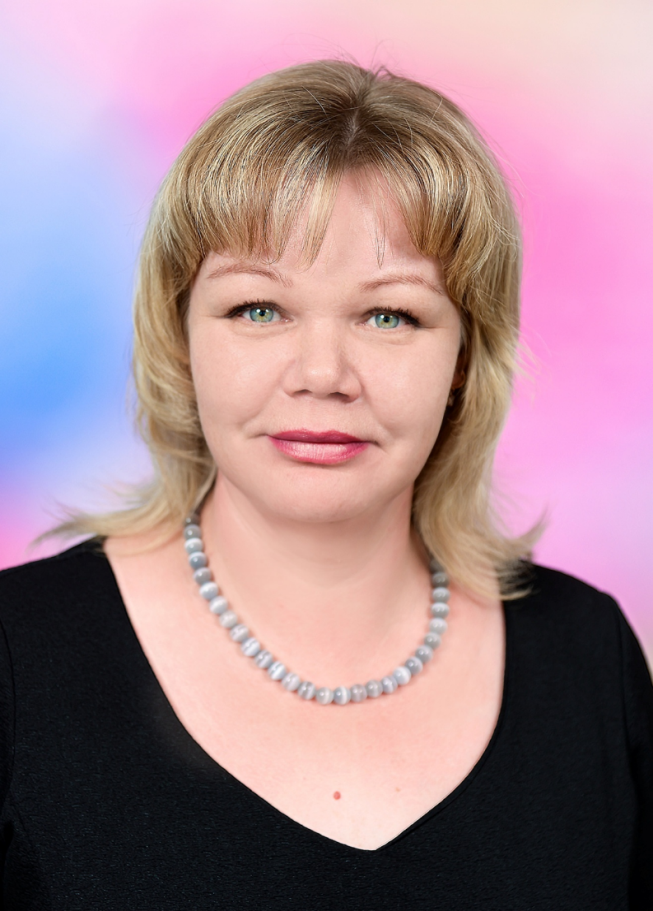 Читаем книги о войне
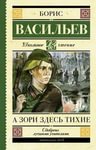 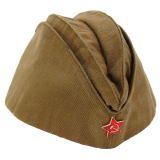 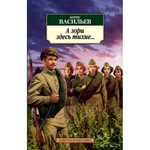 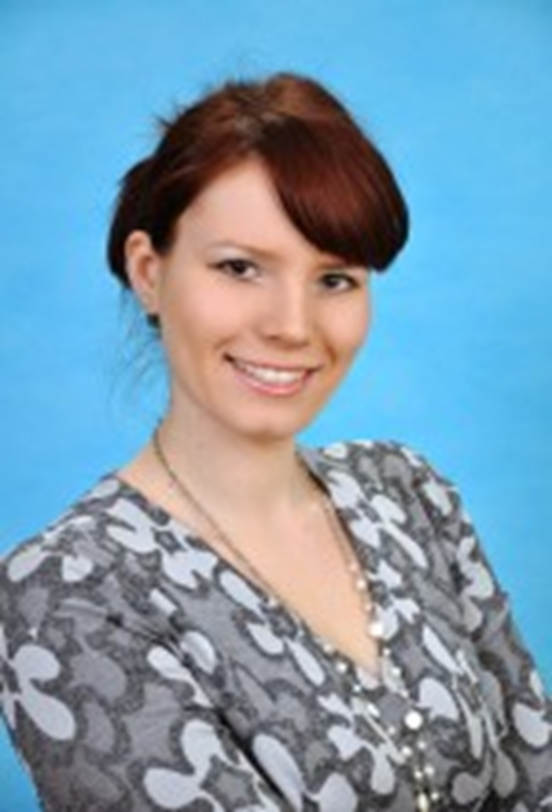 «А зори здесь тихие» Борис Васильев
Читаем книги о войне
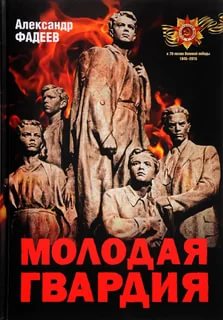 «Молодая гвардия» Александр Фадеев
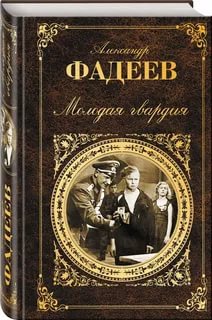 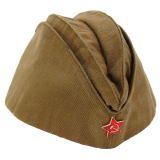 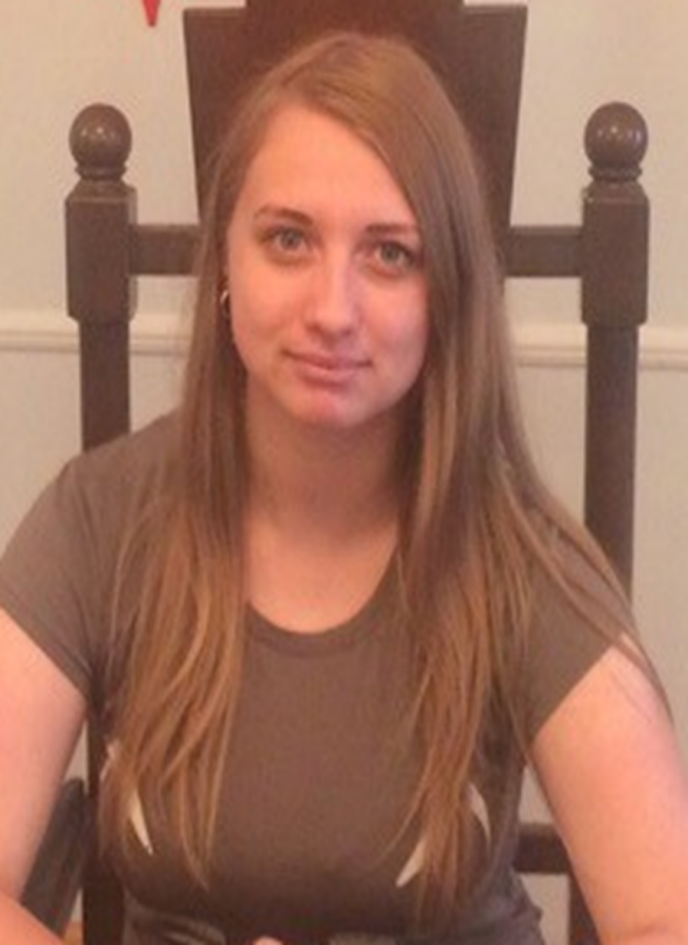 Читаем книги о войне
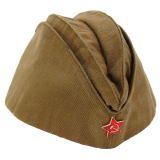 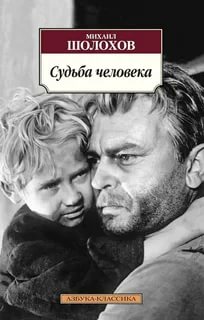 «Судьба человека» Михаил Шолохов
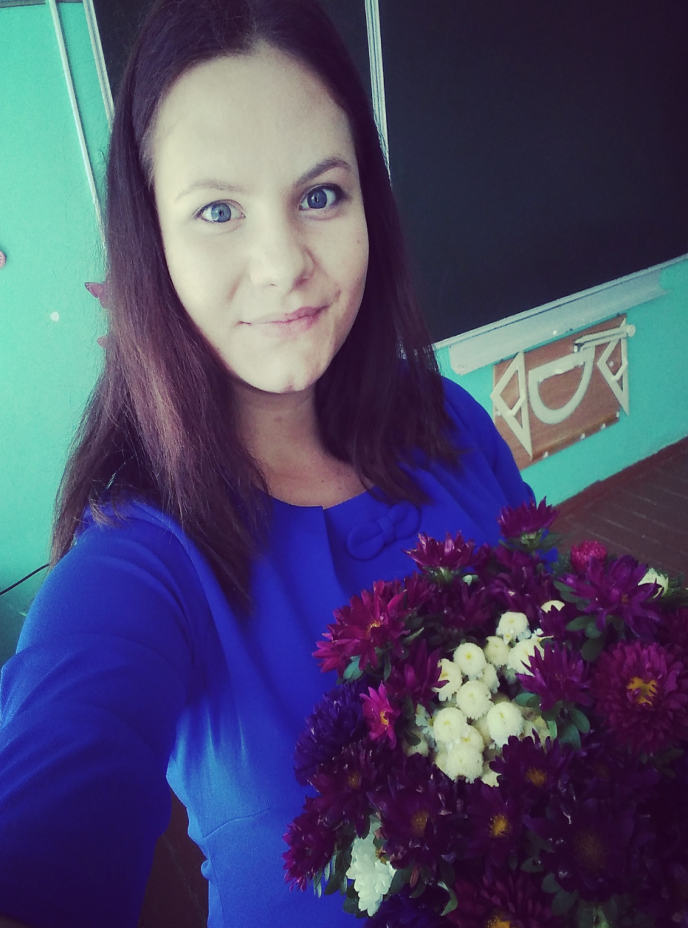 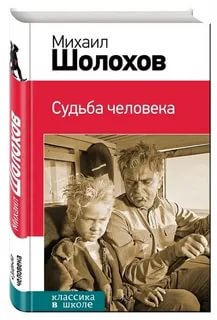 Читаем книги о войне
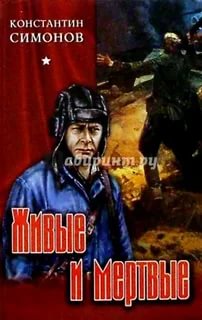 «Живые и мертвые» Константин Симонов
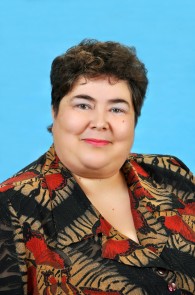 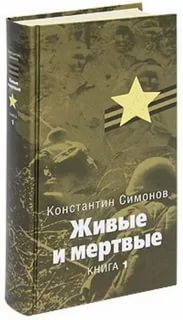 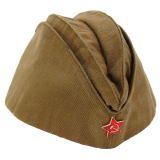 Читаем книги о войне
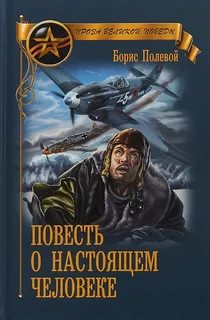 «Повесть о настоящем человеке» Борис Полевой
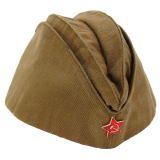 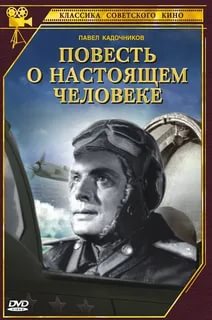 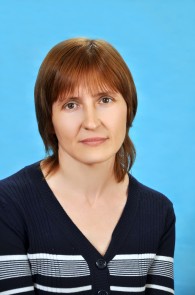 Читаем книги о войне
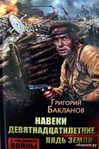 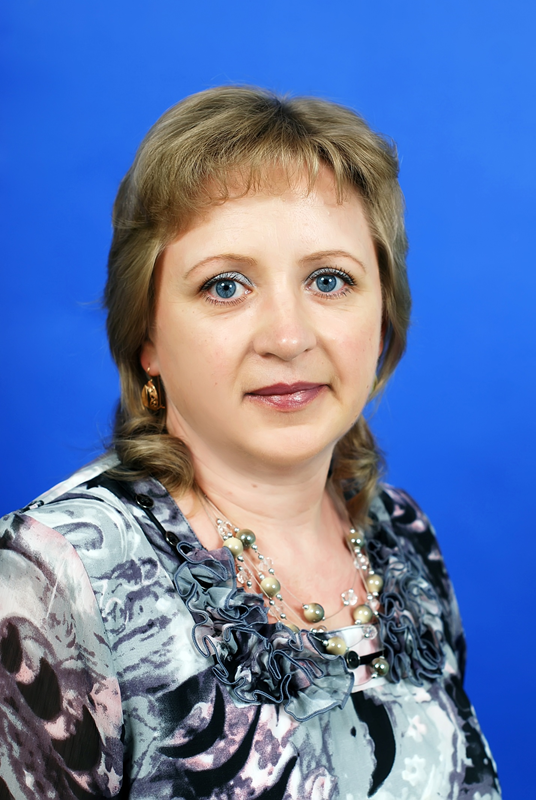 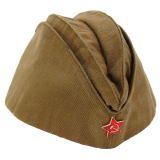 «Навеки девятнадцатилетние» Григорий Бакланов
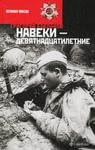 Читаем книги о войне
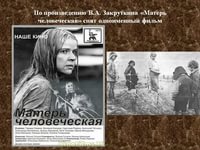 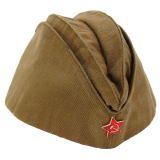 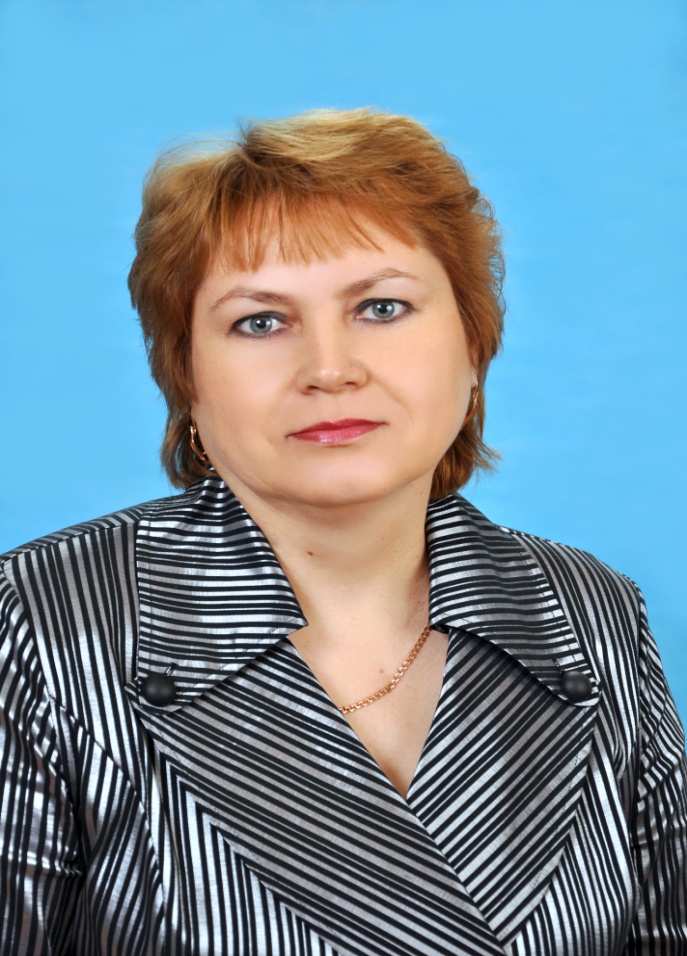 «Матерь человеческая»
Виталий Закруткин
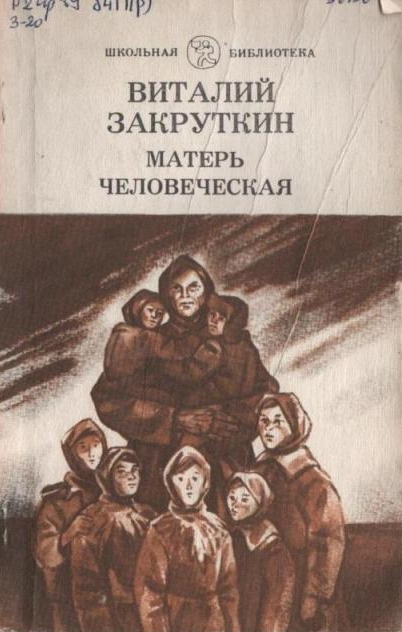 Читаем книги о войне
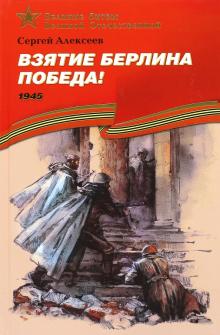 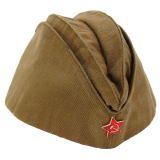 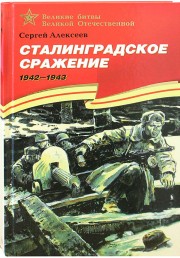 «Взятие Берлина, победа» 
Сергей Алексеев
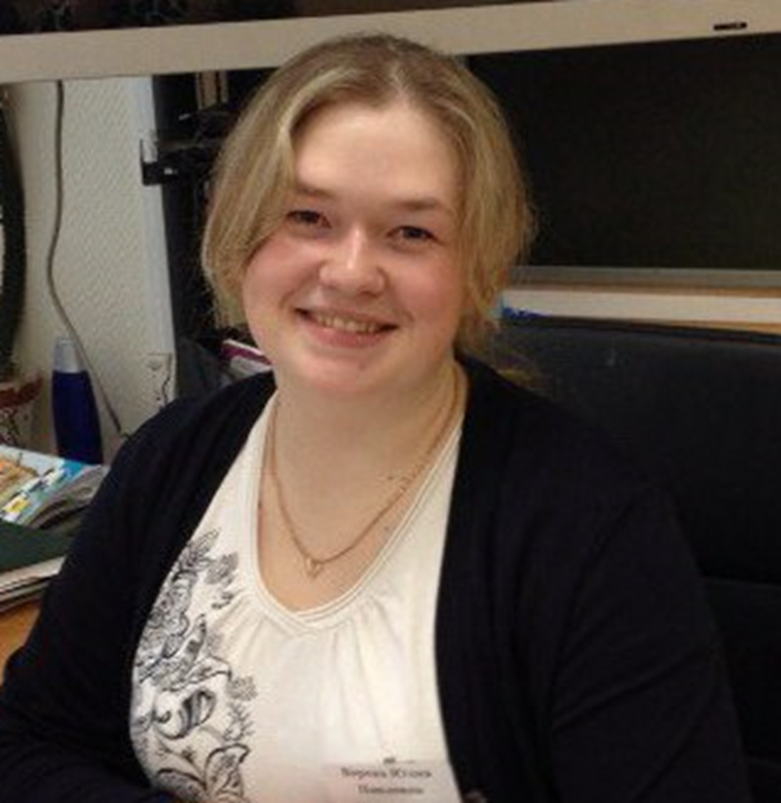 Читаем книги о войне
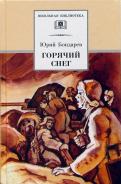 «Горячий снег»
 Юрий Бондарев
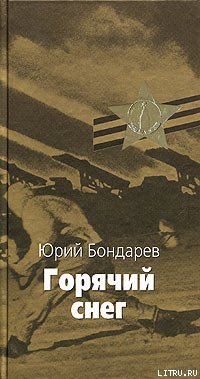 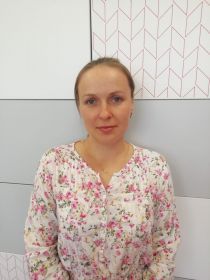 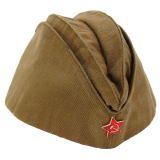 Читаем книги о войне
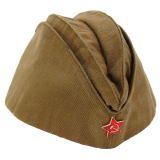 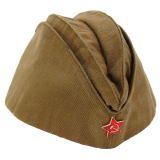 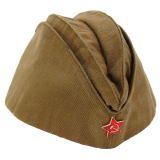 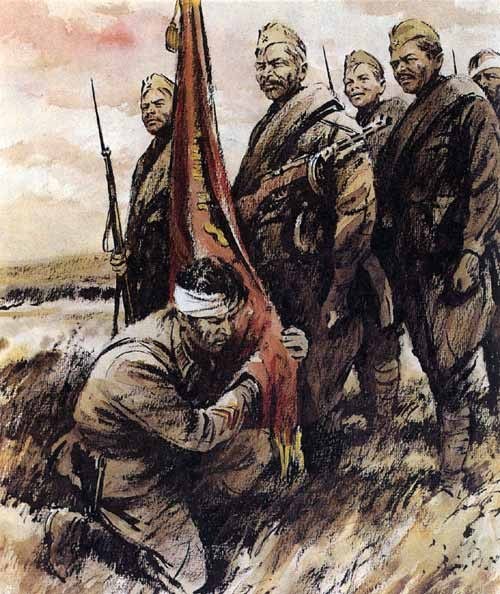 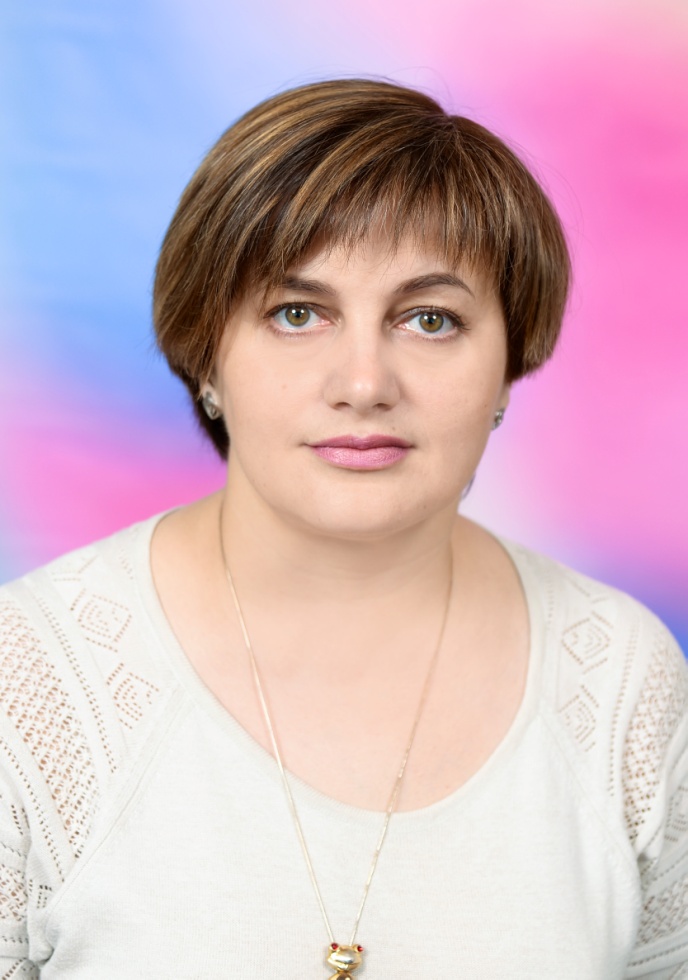 «Они сражались за Родину» 
Михаил Шолохов
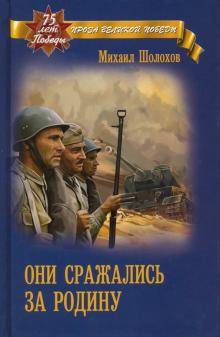 Читаем книги о войне
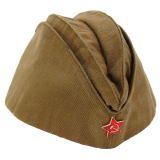 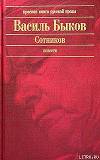 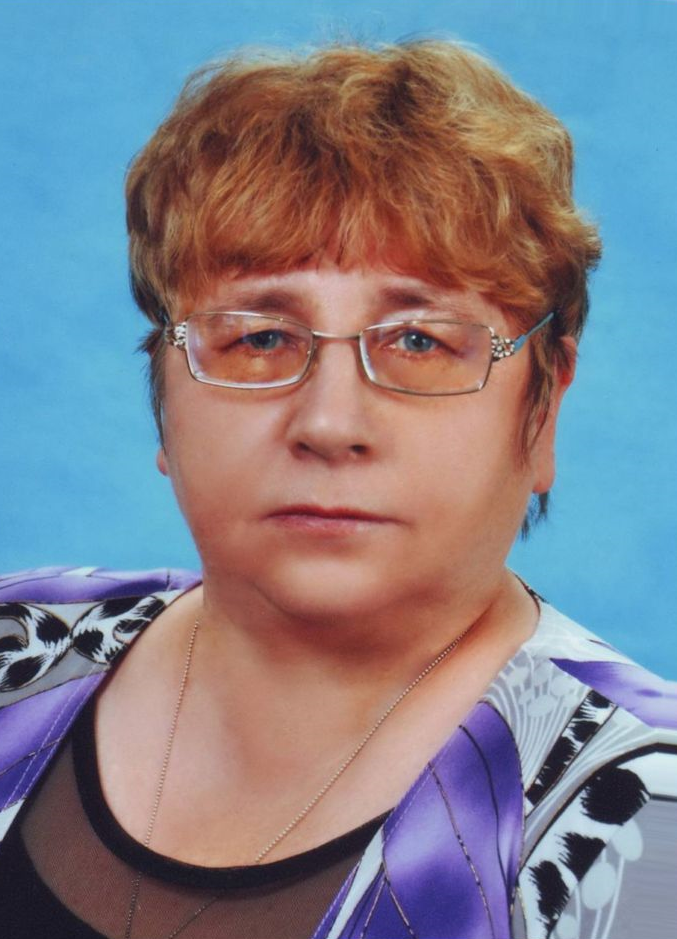 «Обелиск» 
Василий Быков
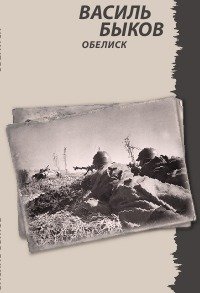 Читаем книги о войне
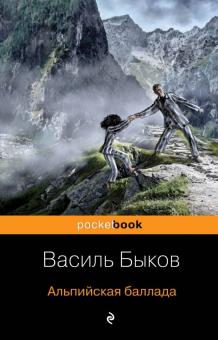 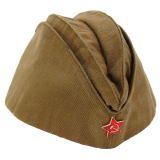 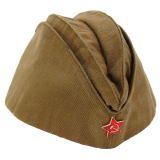 «Альпийская баллада» 
Василь Быков
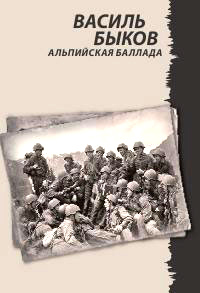 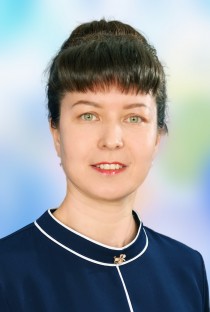 Читаем книги о войне
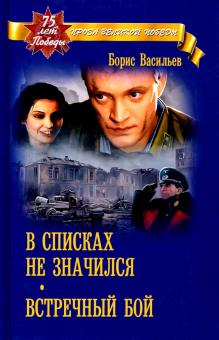 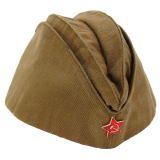 «В списках не значился»
 Борис Васильев
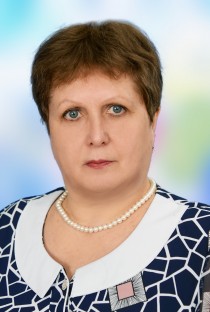 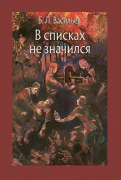 Читаем книги о войне
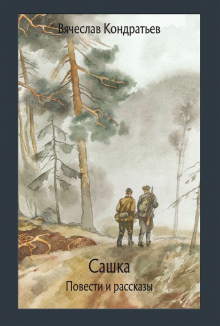 «Сашка» 
Вячеслав Кондратьев
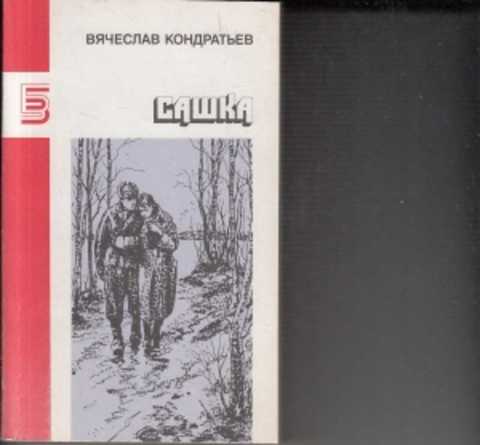 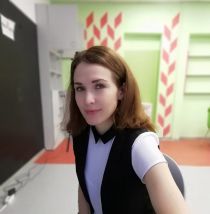 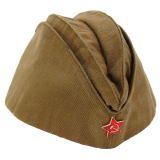 Не бойтесь слёз, и горечи, и страха…            Читайте, люди, книги о войне,       И не стыдитесь горевать, и плакать.          Ведь те, кого не стало за войну,         Кого сожгли, убили, растоптали,        Они за нас, за наши жизни пали.             И то, что живы мы, а не они,        Случайности жестокая примета.           Храните в душах вечные огни,       И дорожите их горчайшим светом!                                                 

 Руфь Тамарина
Читаем книги о войне
Читаем книги о войне
Прочитанная книга о войне – твоя благодарность за Великую Победу». Каждый может взять для чтения из фондов нашей библиотеки книгу на военную тематику, прочитать, и поделиться со своими одноклассниками, друзьями, тем самым привлекая внимание других читателей к определённой книге о войне.